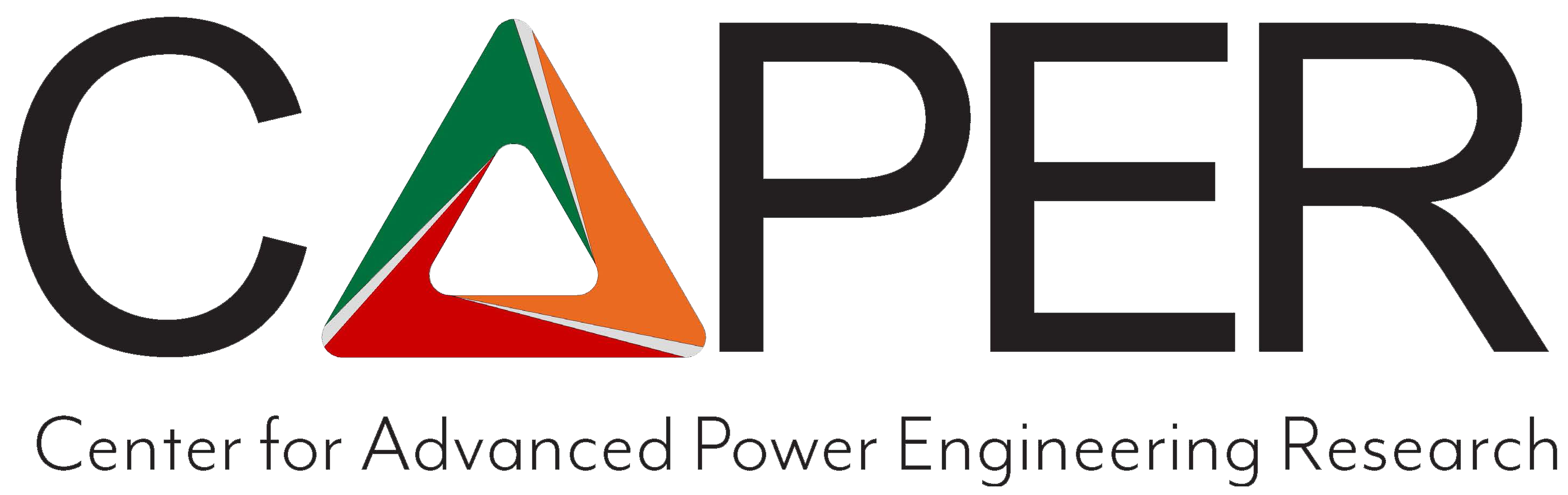 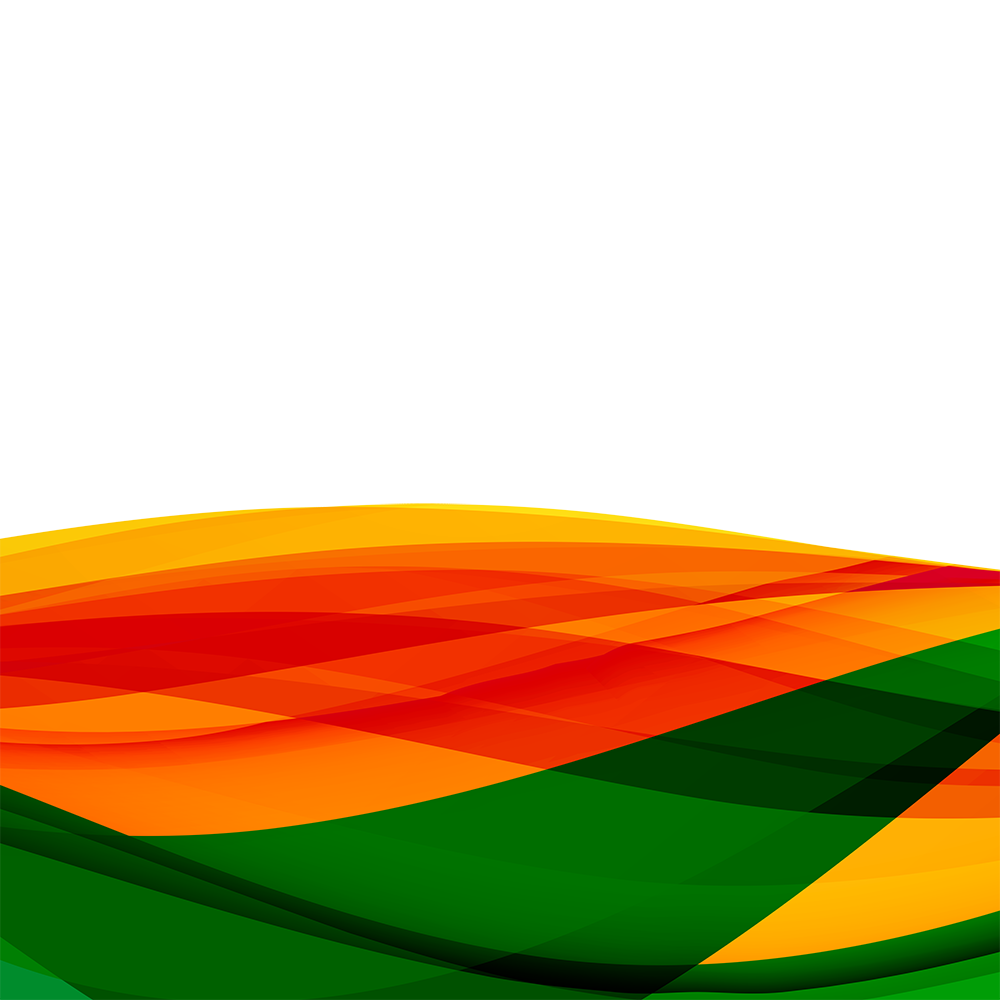 Title
Presented by:
xxx
Xxx University
Project TitlePI, Collaborators (Institution)
Funding Request: $  K/year
1 or 2 years
Project Objective:
Brief statement of overall project objective
Problem Statement and Motivation for Proposal
Description of the problem
Explain novelty of the idea
Figure x Figure heading
Research Plan and Technical Approach
Brief description of how the project objectives will be accomplished
Key technology involved or major investments required
Explanation of team and partnering strategy
Figure x Figure heading
Project TitlePI, Collaborators (Institution)
Project Milestones and Timeline
Milestone 1 and estimated date of completion
Sub-bullet text
Milestone 2 and estimated date of completion
Sub-bullet text
Milestone 3 and estimated date of completion
Sub-bullet text
Is it feasible to be performed in the time with the resources (i.e. internal and external) available?
Figure x Include Gant Chart Here
Project Scientific Impact and Return on Investment
Explanation of scientific and technical significance of successful project completion
Project TitlePI, Collaborators (Institution)
Bonus/Backup Slide
Text/Pictures
Project TitlePI, Collaborators (Institution)
Bonus/Backup Slide
Text/Pictures